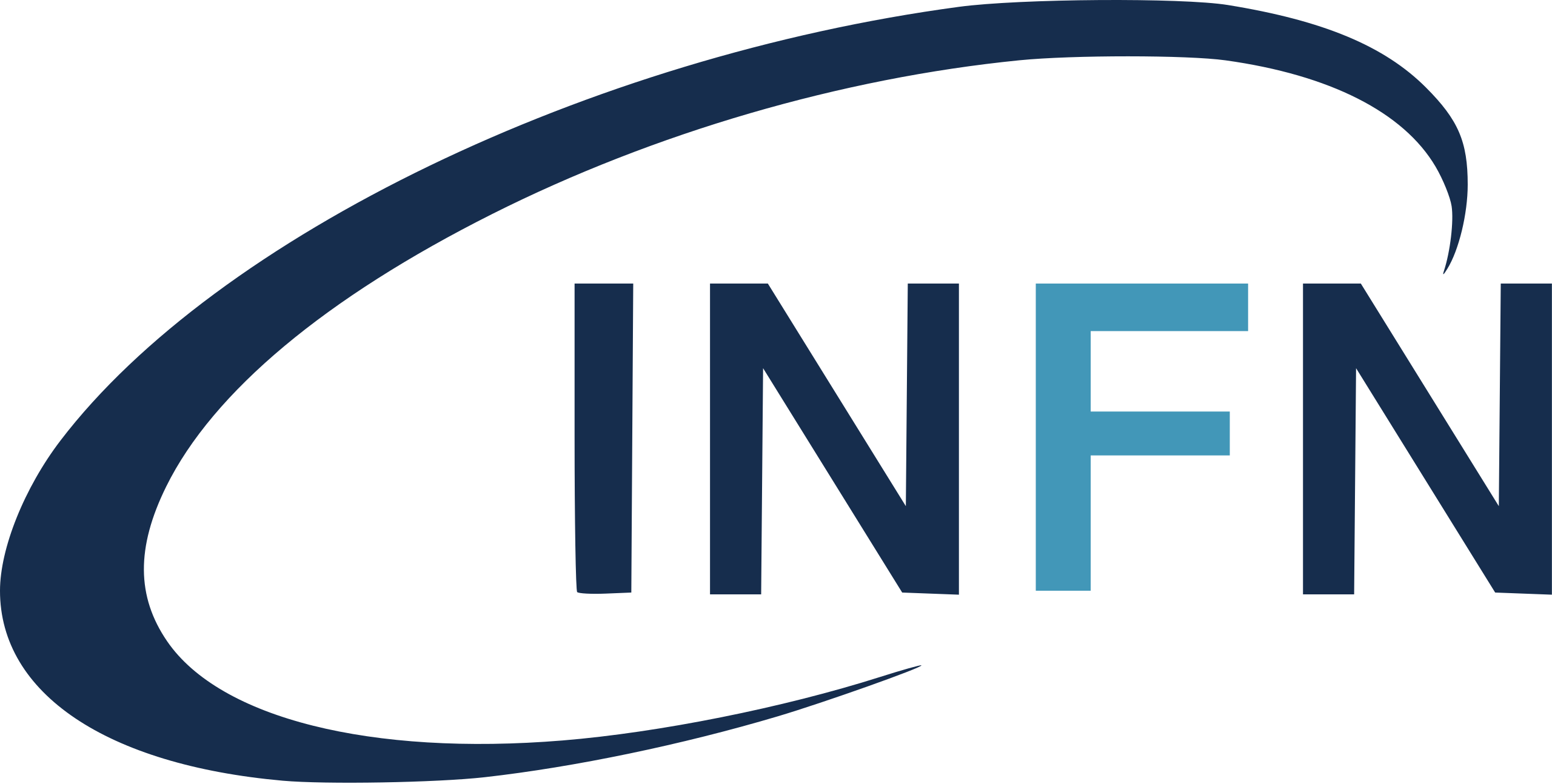 MASTERCLASS
Catia Peduto (Uff. Comunicazione), Ezio Torassa (PD)
1
CC3M - LNGS 5-6 giugno 2024
Masterclass: responsabili locali
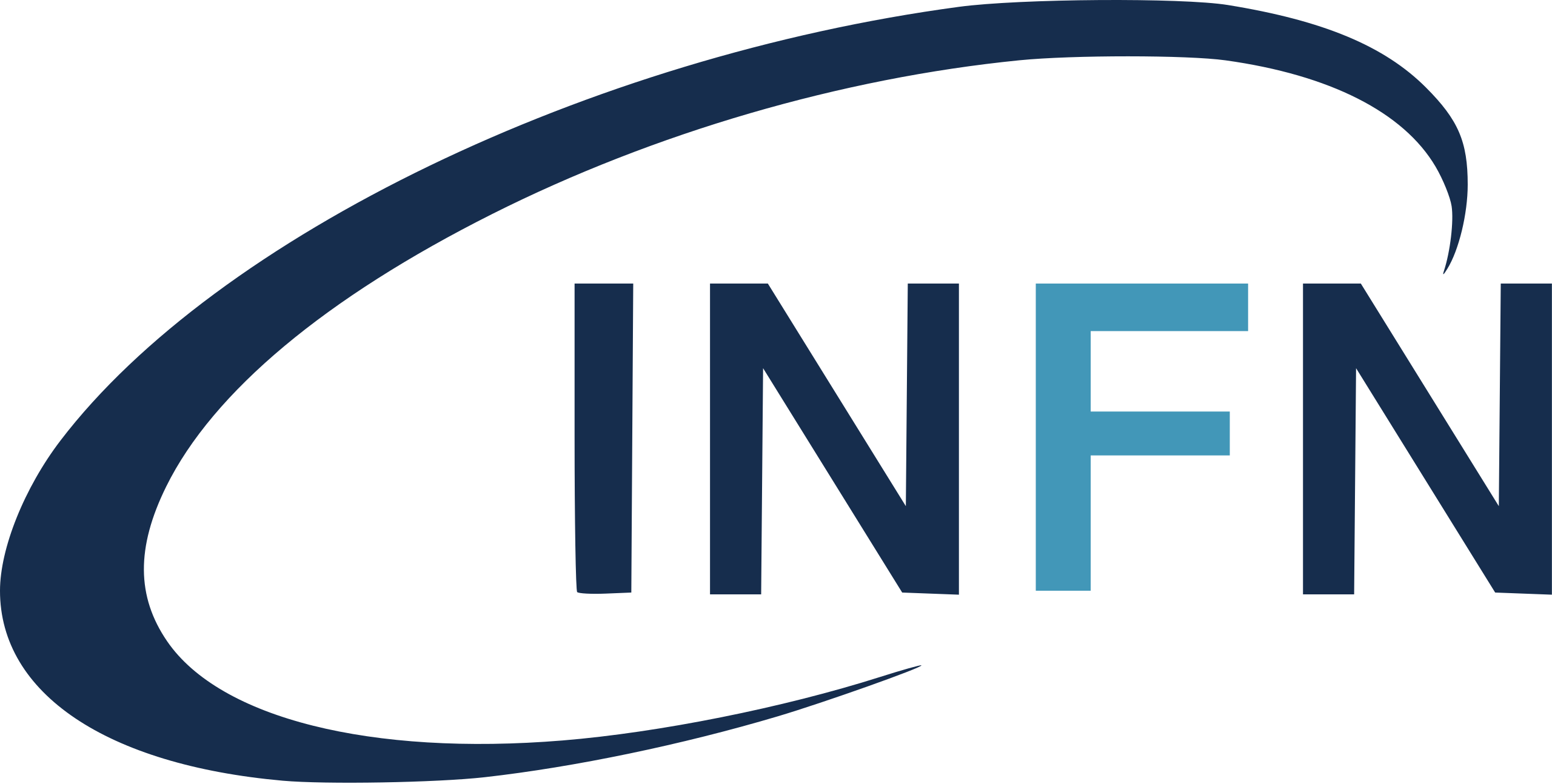 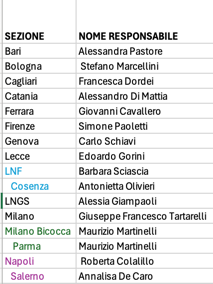 (Alessandro Bertolin)
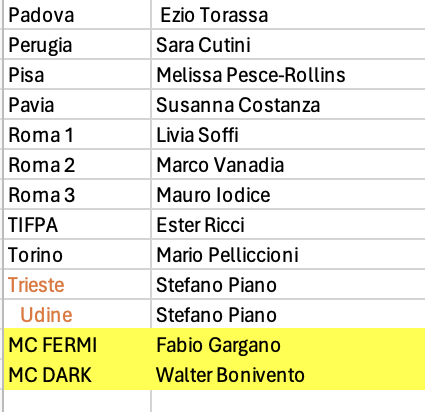 https://istnazfisnucl.sharepoint.com/:x:/s/CC3M20232/EbB76ND9A9tCkEZpVZVu-YgBqKRffUNElWHCwexA01Nddg?e=802jII
2
1
CC3M - LNGS 5-6 giugno 2024
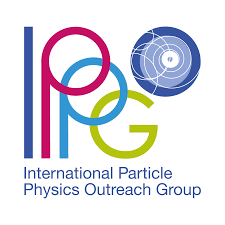 IPPOG Masterclass 2024
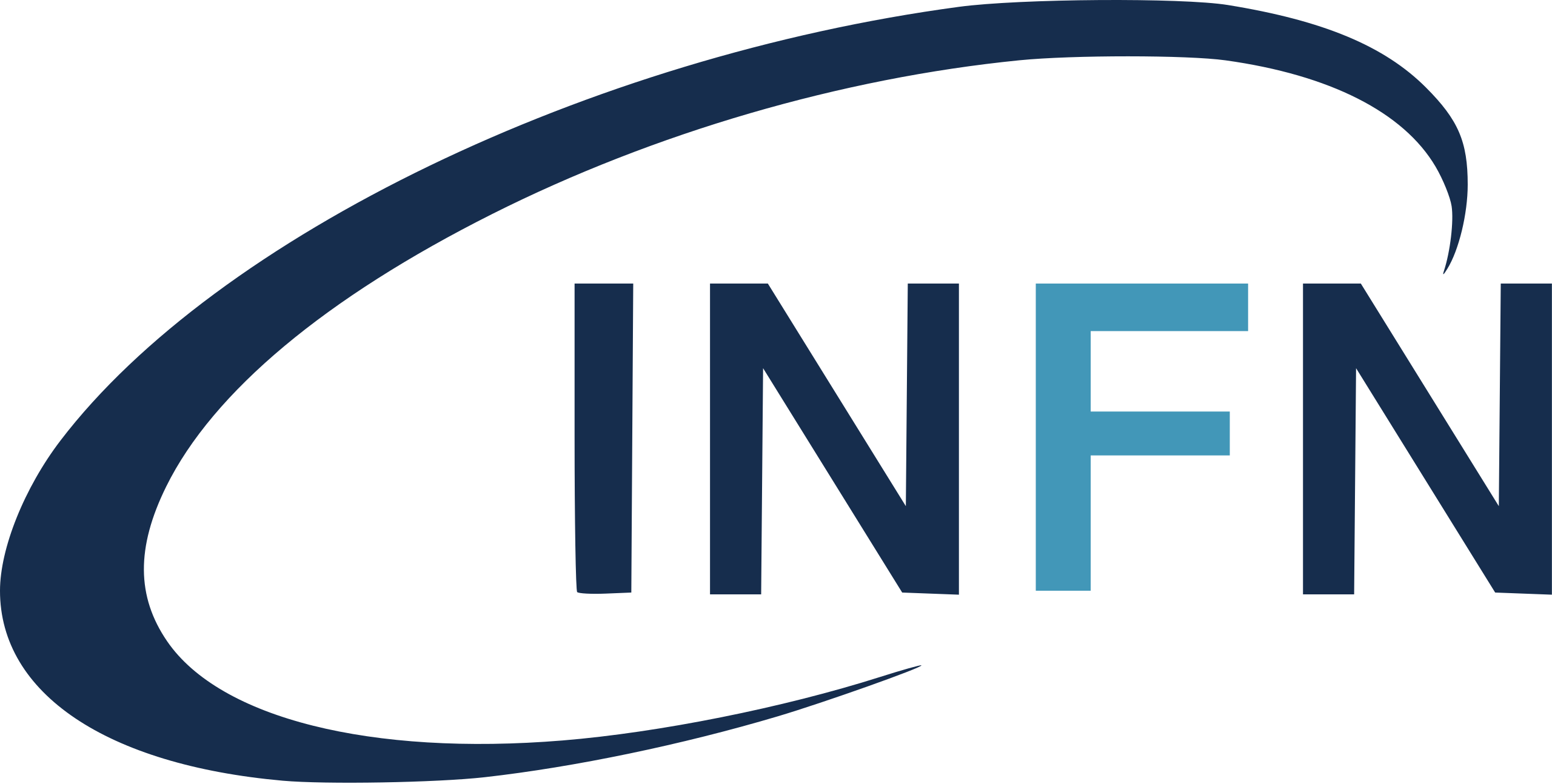 Report del 27° IPPOG meeting  22-25 aprile 2024 Madrid (Uta Bilow & Kenneth Cecire)
Statistics for IMC24 (numbers from 2023 in brackets)
Malargue
Pierre Auger Masterclasses
17 MCs (12)
5 VCs (3)

530 participants
GSI
Hadron Therapy Masterclasses

47 MCs (30) 
8 VCs (9)

1.500 participants
KEK
Belle II Masterclasses

16 MCs (16)
7+2 VCs (5)

630 participants
Fermilab
LHC Masterclasses

40 MCs with Fermilab VC (40)
28 CMS (29)
9 ATLAS (11)

MINERvA Masterclasses
8 MCs (8) 
NOvA Masterclasses
5 MCs (2) 

1.440 participants
CERN
LHC Masterclasses

233 MCs with CERN VC (211)
115 ATLAS (99)
67 CMS (56)
26 LHCb (26)
36 ALICE (30)

10.570 participants
In total: 14.670 participants
3
CC3M - LNGS 5-6 giugno 2024
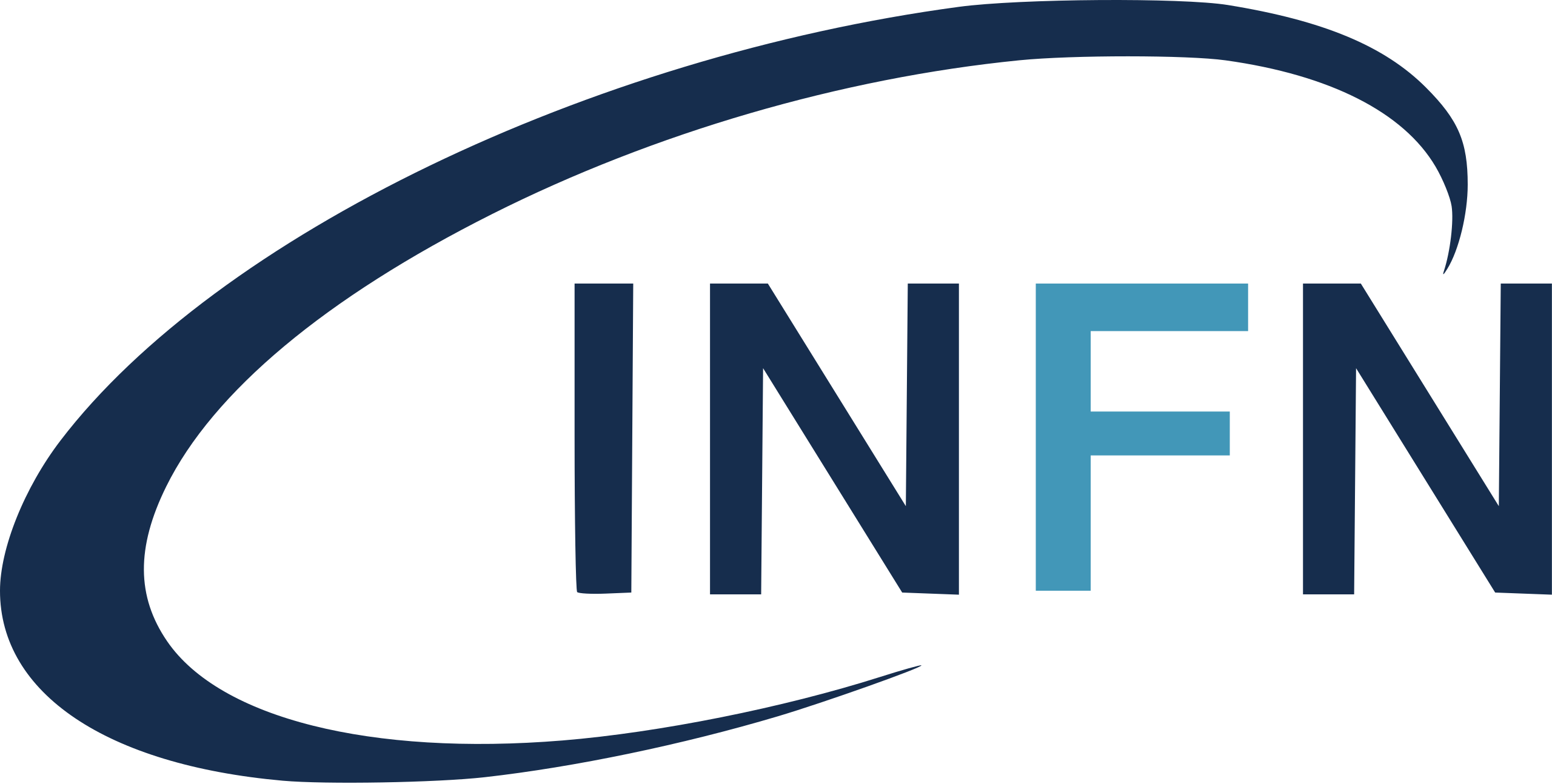 Masterclass 2024 in Italia
(12 febbraio: International Day of Women and Girls in Science)
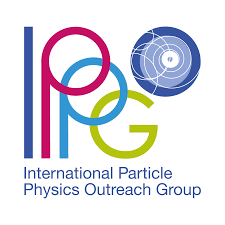 2959 studenti
(15 febbraio- 27 marzo)
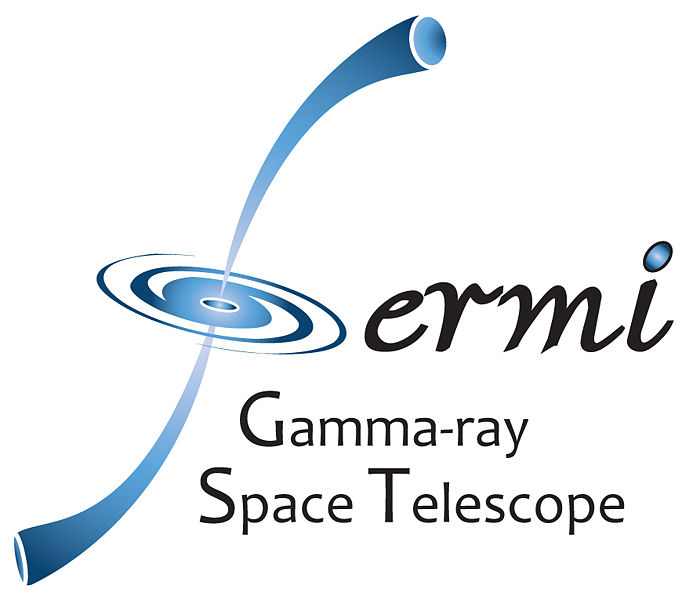 472 studenti
(5 aprile)
DARK
(26-27 febbraio)
378 studenti
Totale: 3809 studenti
4
CC3M - LNGS 5-6 giugno 2024
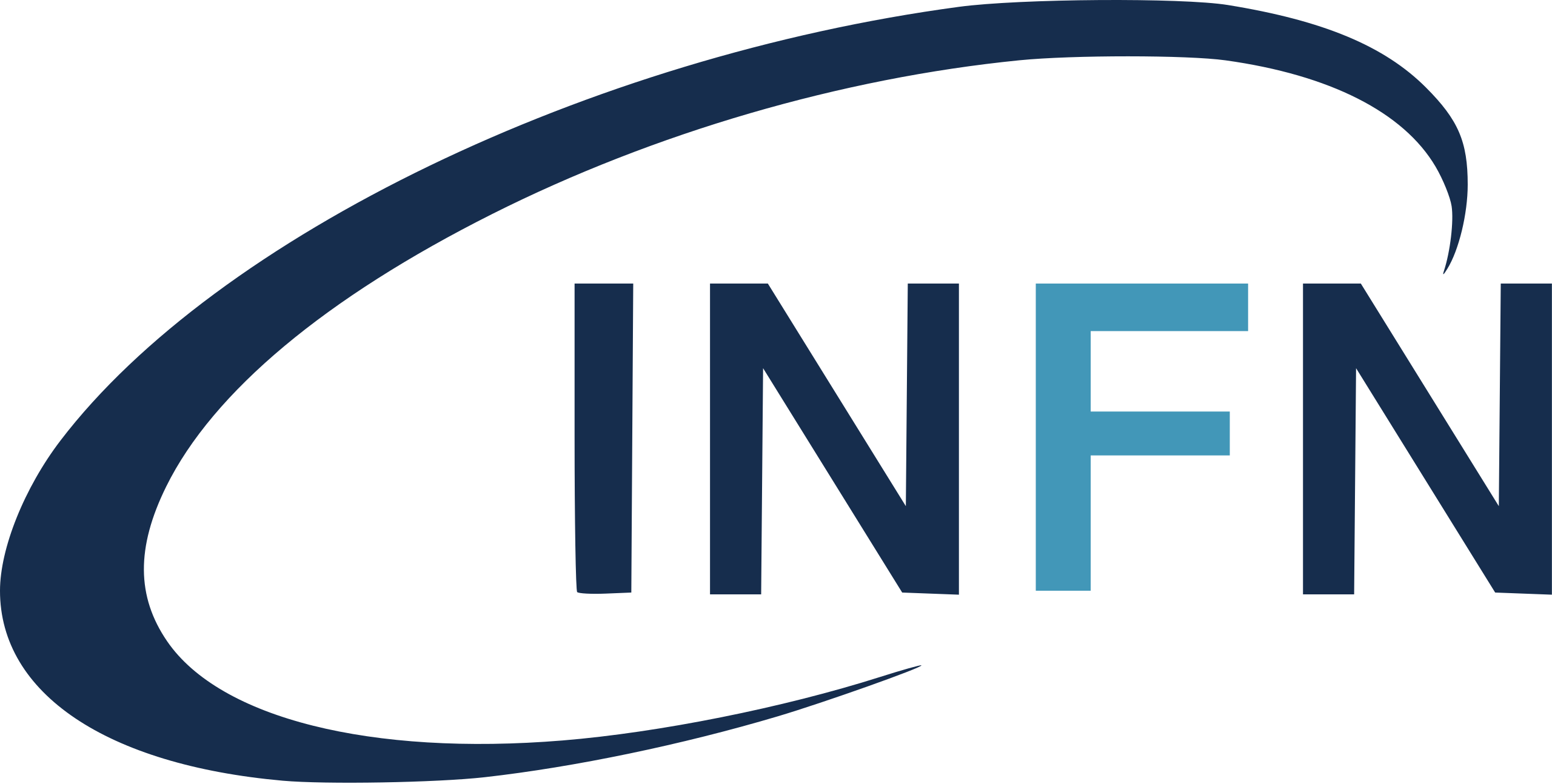 Masterclass 2023-24 in Italia a confronto
Bari
Perugia
Roma 2
Torino
Trieste
Pisa
Padova
Roma 3
Torino
Napoli
Cagliari
Napoli
Catania
L’Aquila
Lecce
Milano
Napoli
Bologna
Cosenza
Milano
Pavia
Piemonte O.
Torino
Roma 3
Trento
Udine
Bologna
Cosenza
Genova
Lecce
Milano
Parma
Pavia
Pisa
Napoli
Roma 1
Roma 2
Bari
Bologna
Cagliari
Firenze
Genova
LNF
Milano B.
Padova
Perugia
Pisa
Modena
Ferrara
Bari
Firenze
Genova
Padova
Perugia
Pisa.
Roma 1
Torino
Trieste
Catania
Milano B.
Bari
Bologna
Cagliari
Padova
Pavia
Salerno
Torino
Trieste
nuove sezioni in 2024 vs 2023
sezioni perse in 2024 vs 2023
5
CC3M - LNGS 5-6 giugno 2024
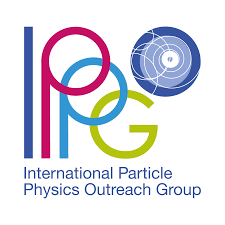 Masterclass 2024: IPPOG photo contest
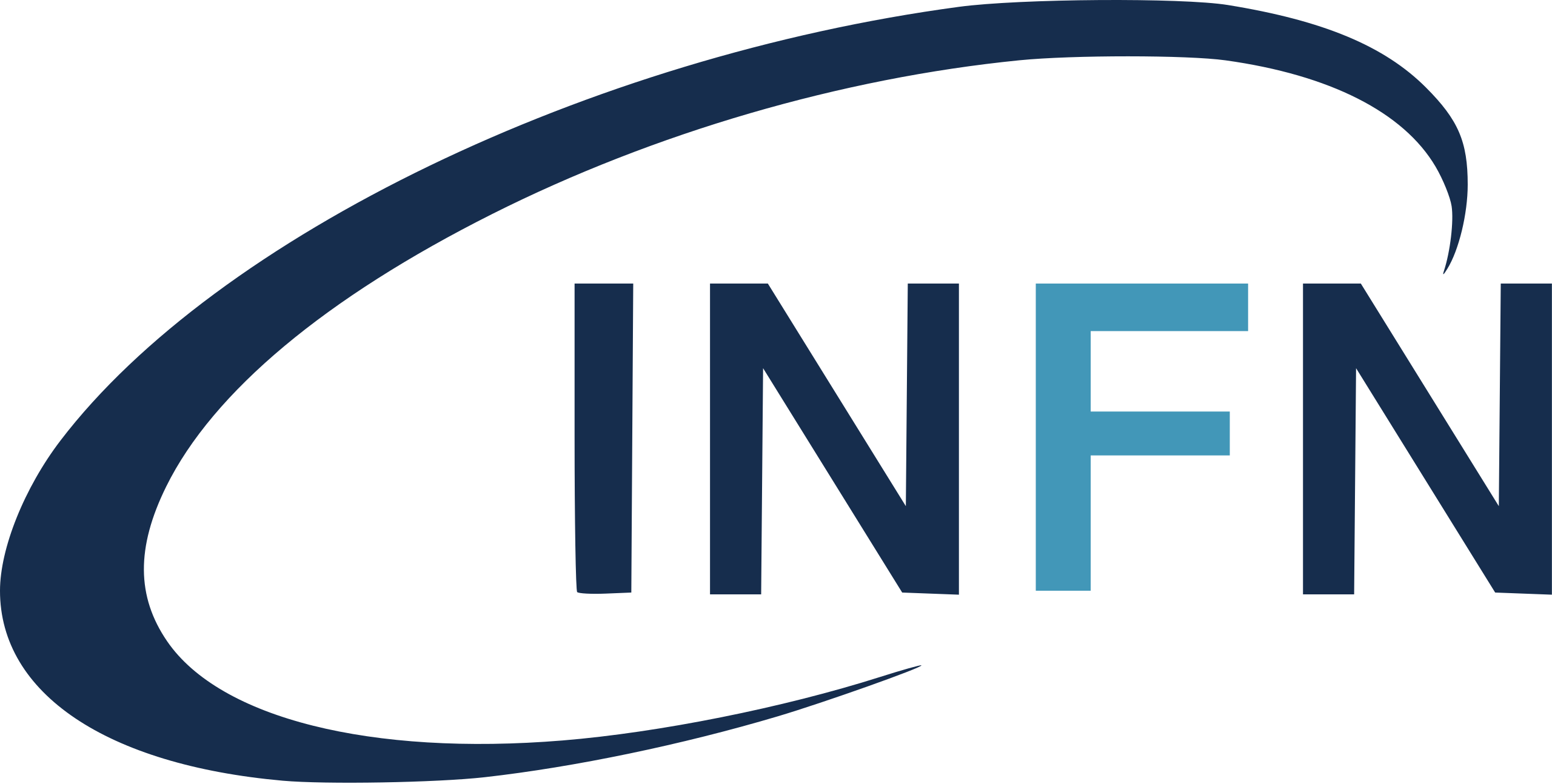 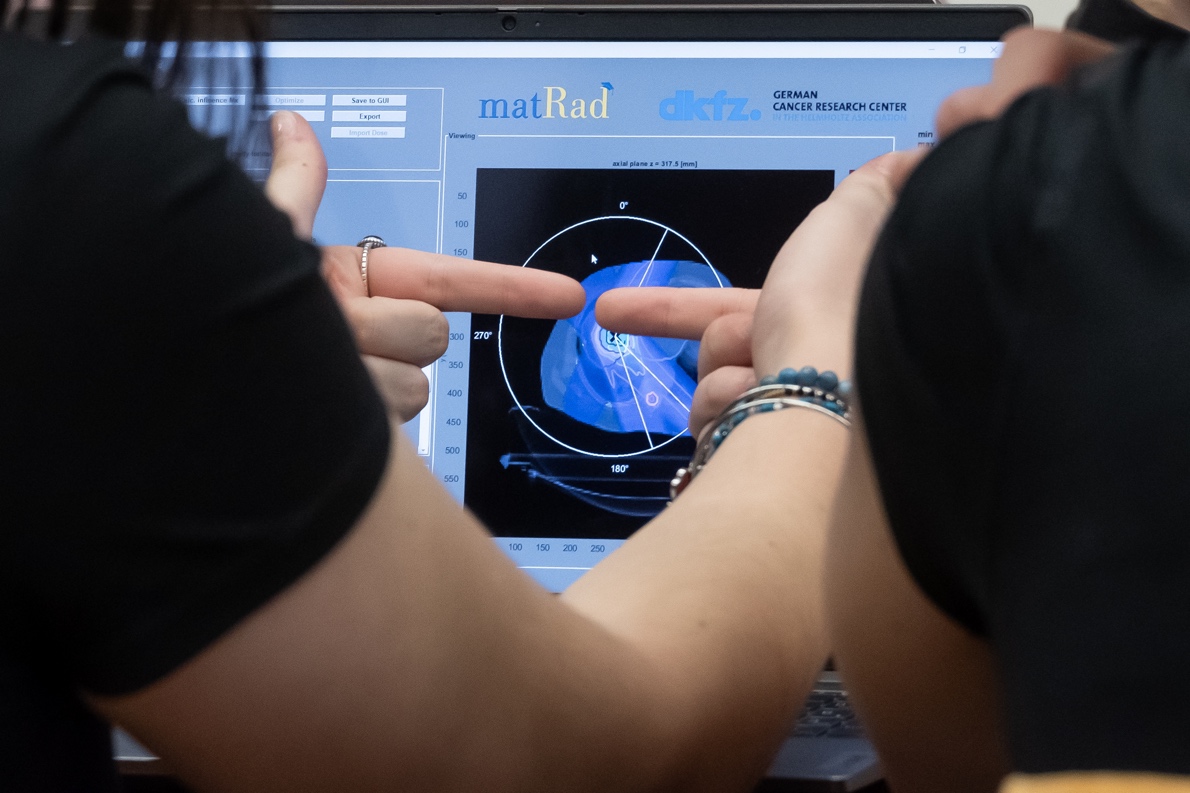 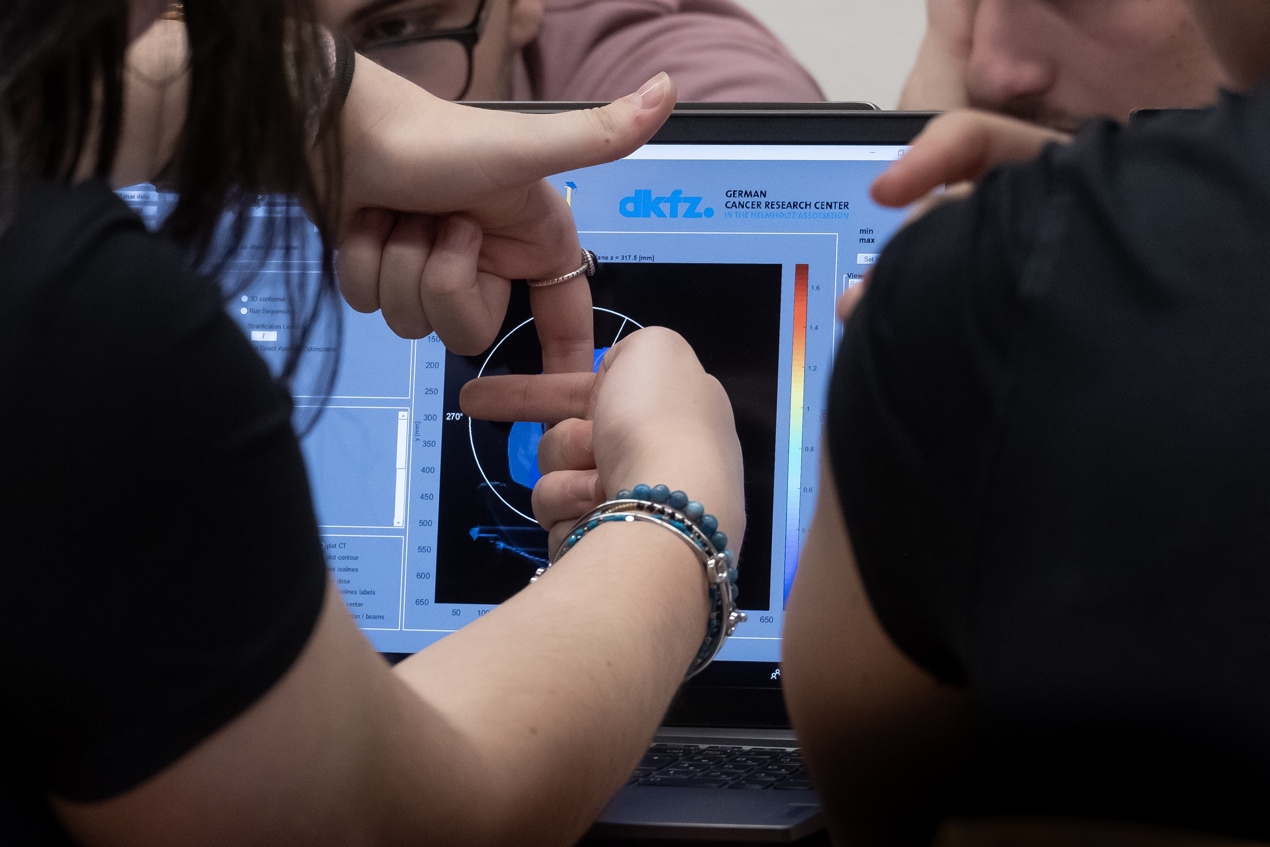 1° premio:
Stefano Marcellini
INFN Bologna!
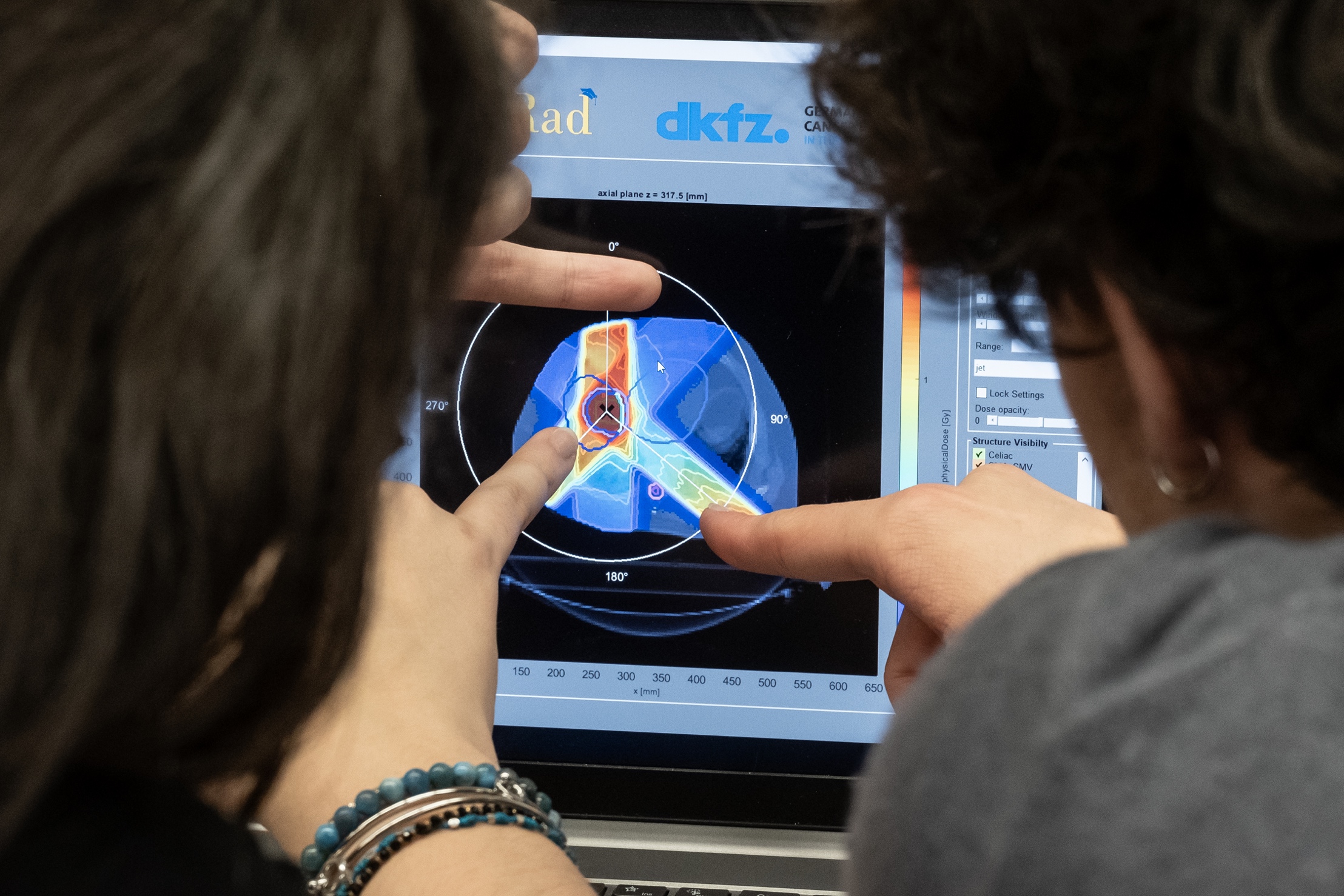 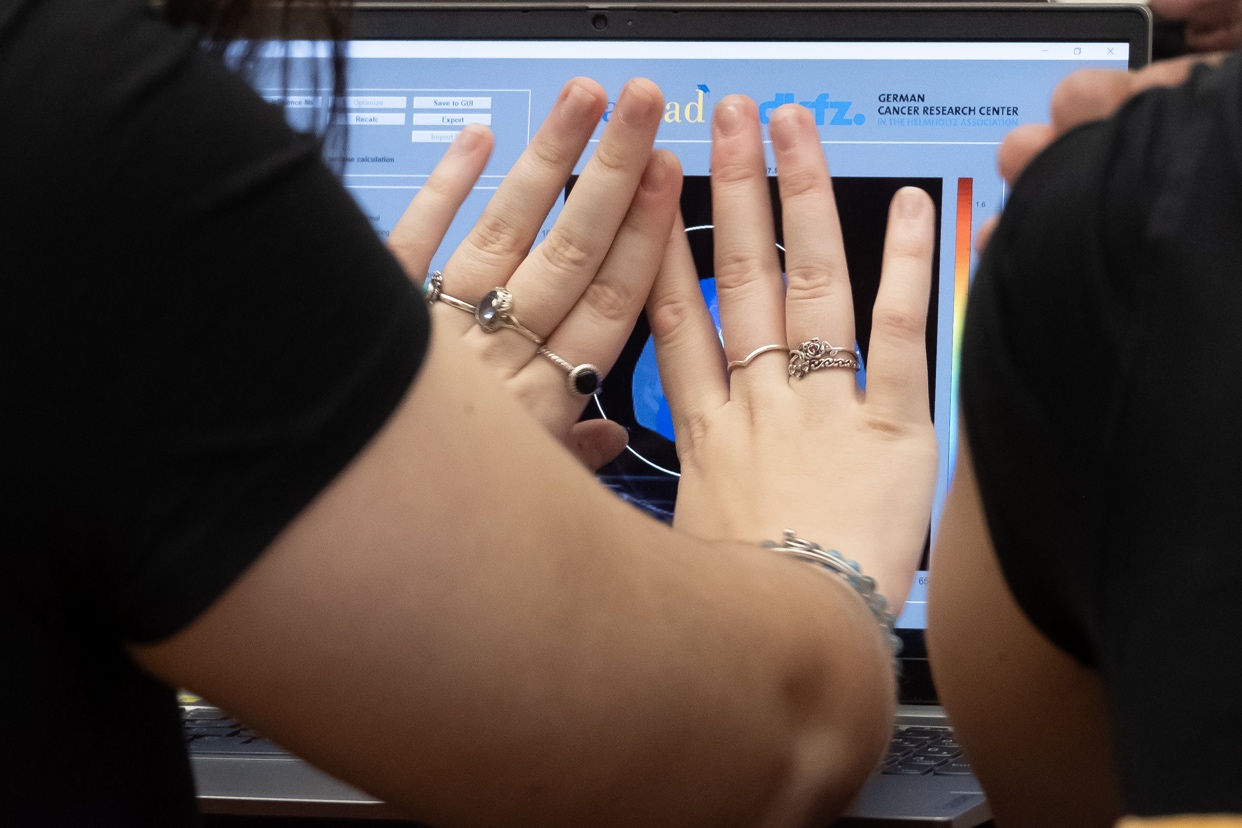 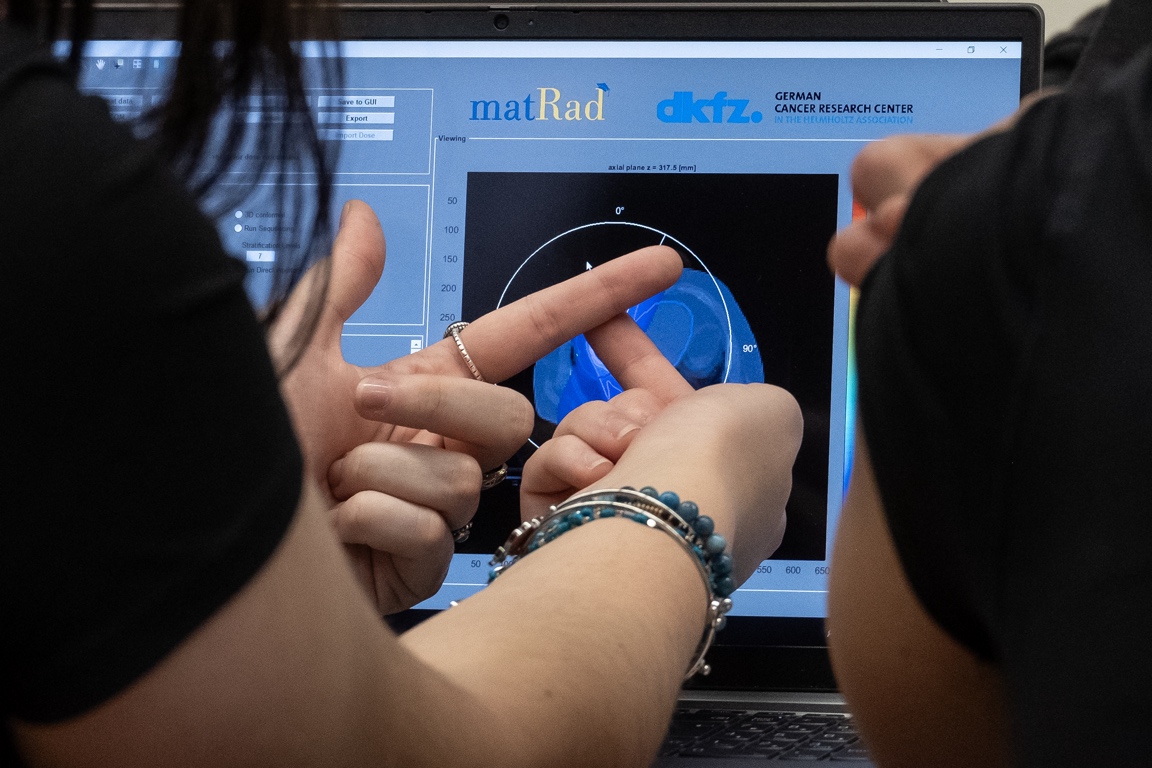 6
CC3M - LNGS 5-6 giugno 2024
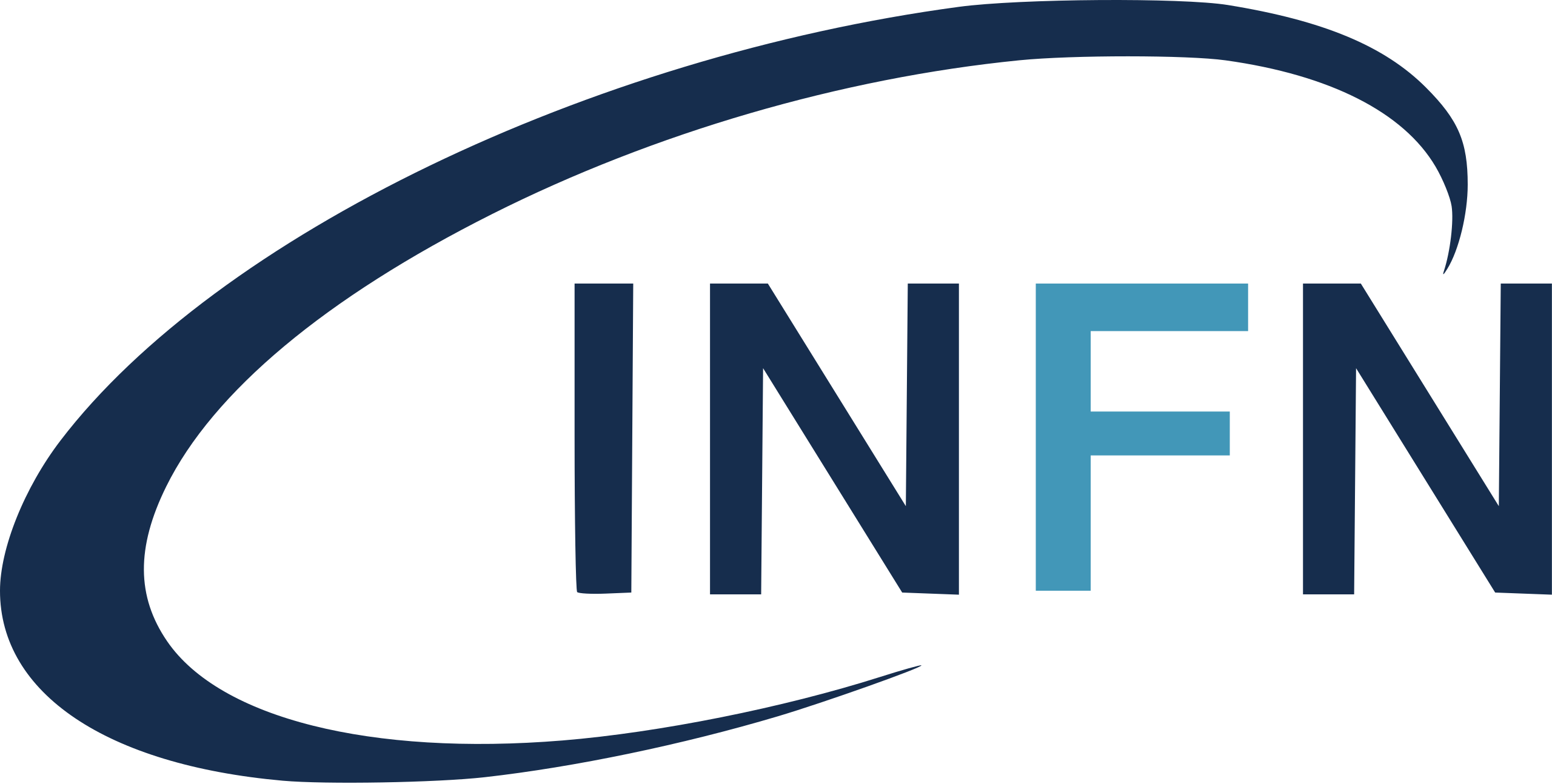 Finanziamento 2024
MC IPPOG + Fermi
MC Dark
PLS  1000
finanziamento ricevuto da CC3M: 3000€
finanziamento ricevuto da CC3M: 7500€
spesi al 17 maggio: 1695€
fondi ricevuti dalle strutture: 18.890€
fondi ricevuti dalle università: 2840€
altro (PLS, ecc.): 1979€
TOTALE: 31.209€
TOTALE: 3000€
TOTALE Masterclass Italia: 34.209€
6
7
CC3M - LNGS 5-6 giugno 2024
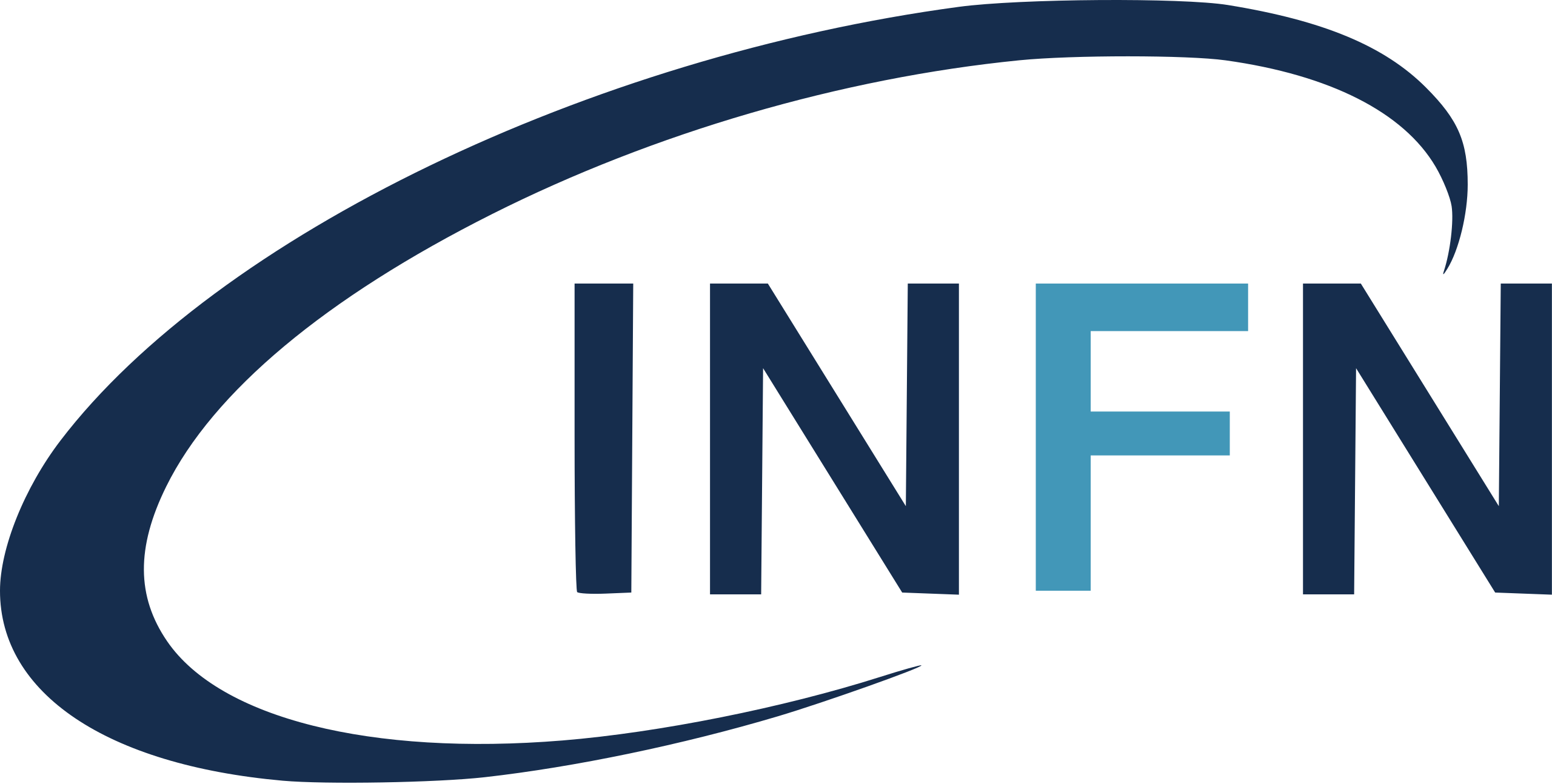 Finanziamento 2023-24 a confronto
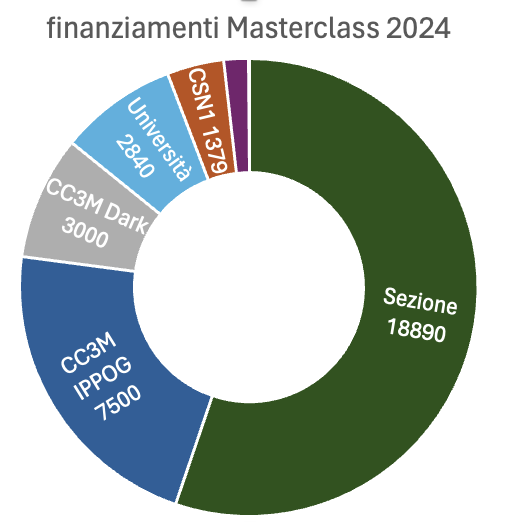 PLS  1000
PLS, 600
TOT
41.090
TOT
34.290
comprende 10.000€ gadget
non presenti nel 2024
CC3M IPPOG ad oggi speso 60,8%
CC3M Dark ad oggi speso    56,5%
6
8
CC3M - LNGS 5-6 giugno 2024
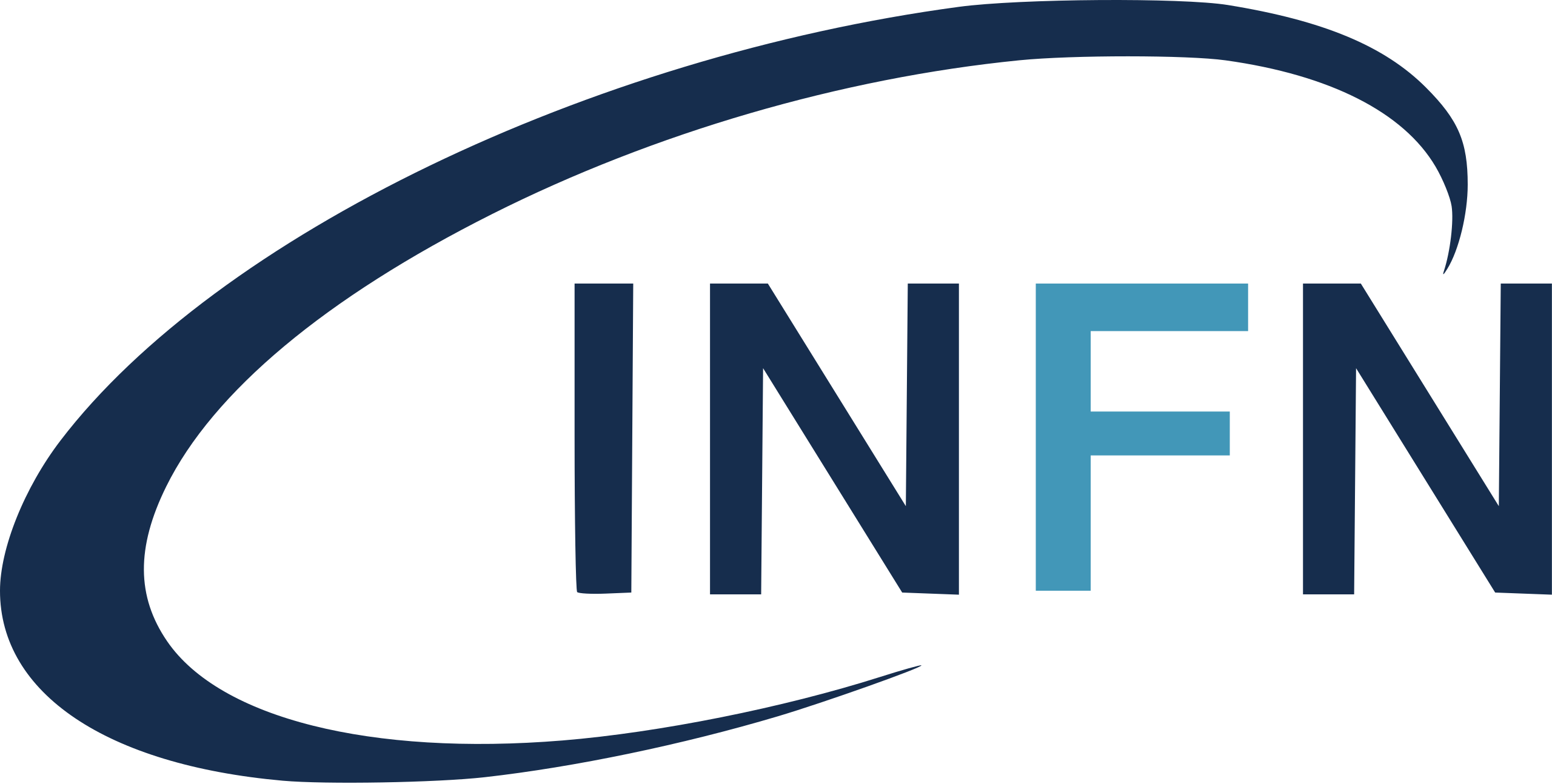 Budget: necessità future
PLS  1000
Avanzo in sigla Masterclass: 1272€
Preventivo sito: 1450€ + 1850€ per programmatore pag. registrazione
Quindi servirà fare storni dalle altre strutture a PD e un eventuale finanziamento.
6
9
CC3M - LNGS 5-6 giugno 2024
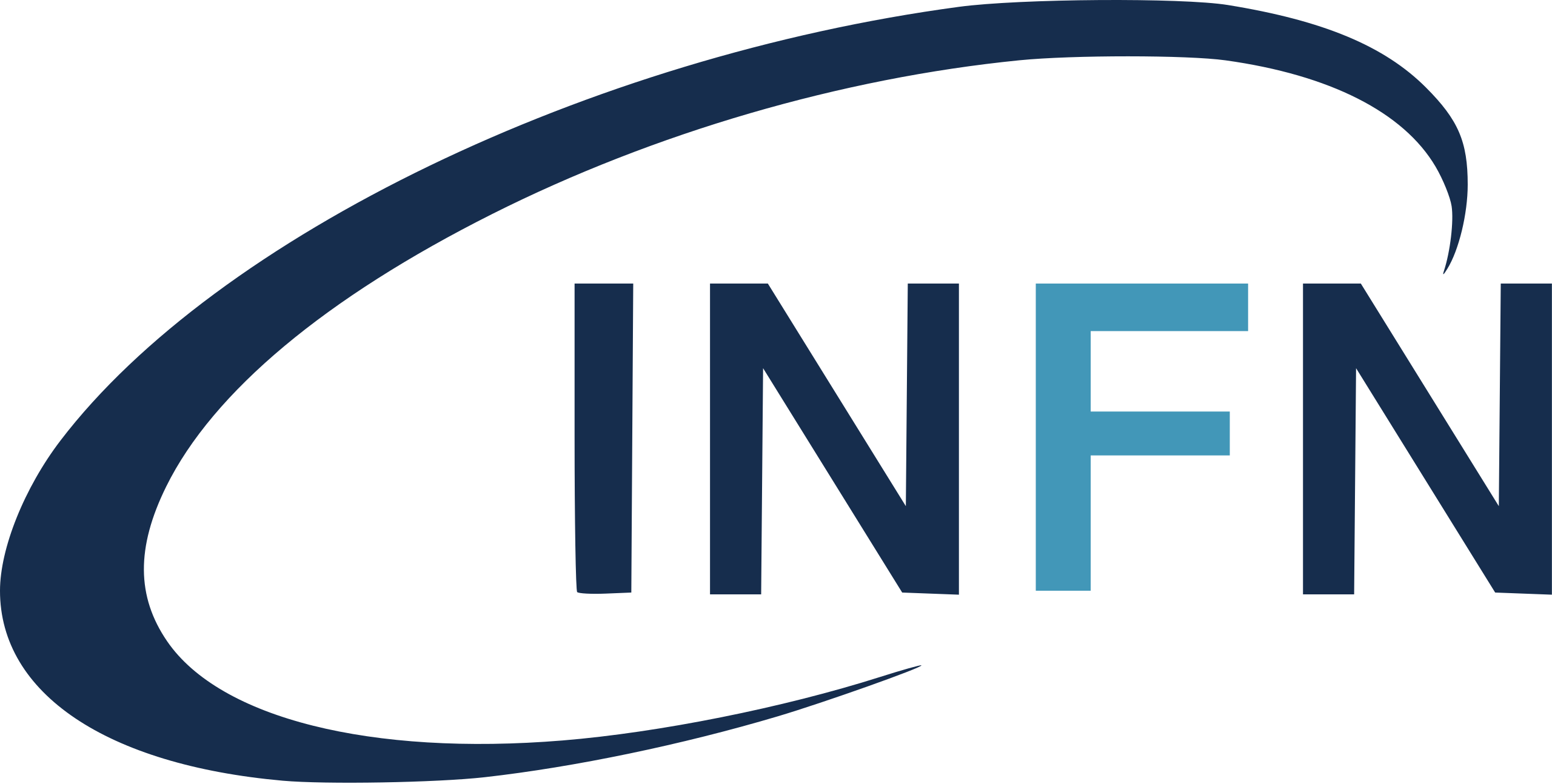 Programma registrazioni 2025
Pagina registrazione: database in MySQL, linguaggio di programmazione PHP, 
                                            form: ACF (versione base o pro) e Ninja Form, customizzati per scrivere 
                                            su tabelle non Wordpress
PLS  1000
Step di registrazione previsti:
1. il professore si registra e inserisce le sue informazioni, accetta la privacy
2. il sistema gli manda una mail, che lui deve approvare
3. il database scriverà tutti gli utenti, inclusi i bot/spam, ma dal DB si potranno flaggare 
solo i confermati tramite la mail
4. il database professori inserirà la scuola (con codice meccanografico) sul DB studenti
5. lo studente si iscrive, con menu a imbuto seleziona regione, città e scuola
6. lo studente riceve la mail a cui deve dare conferma
IPPOG inizia ad organizzare gli slot ad ottobre e a dicembre c’è un programma 
     definitivo
MC Fermi + MC Dark dovrebbero essere in grado di definire le date entro 
     dicembre, così che si manda una mail UNICA di invito per sezione
Quindi il sito dovrà essere pronto entro novembre!
6
10
CC3M - LNGS 5-6 giugno 2024
Questionari
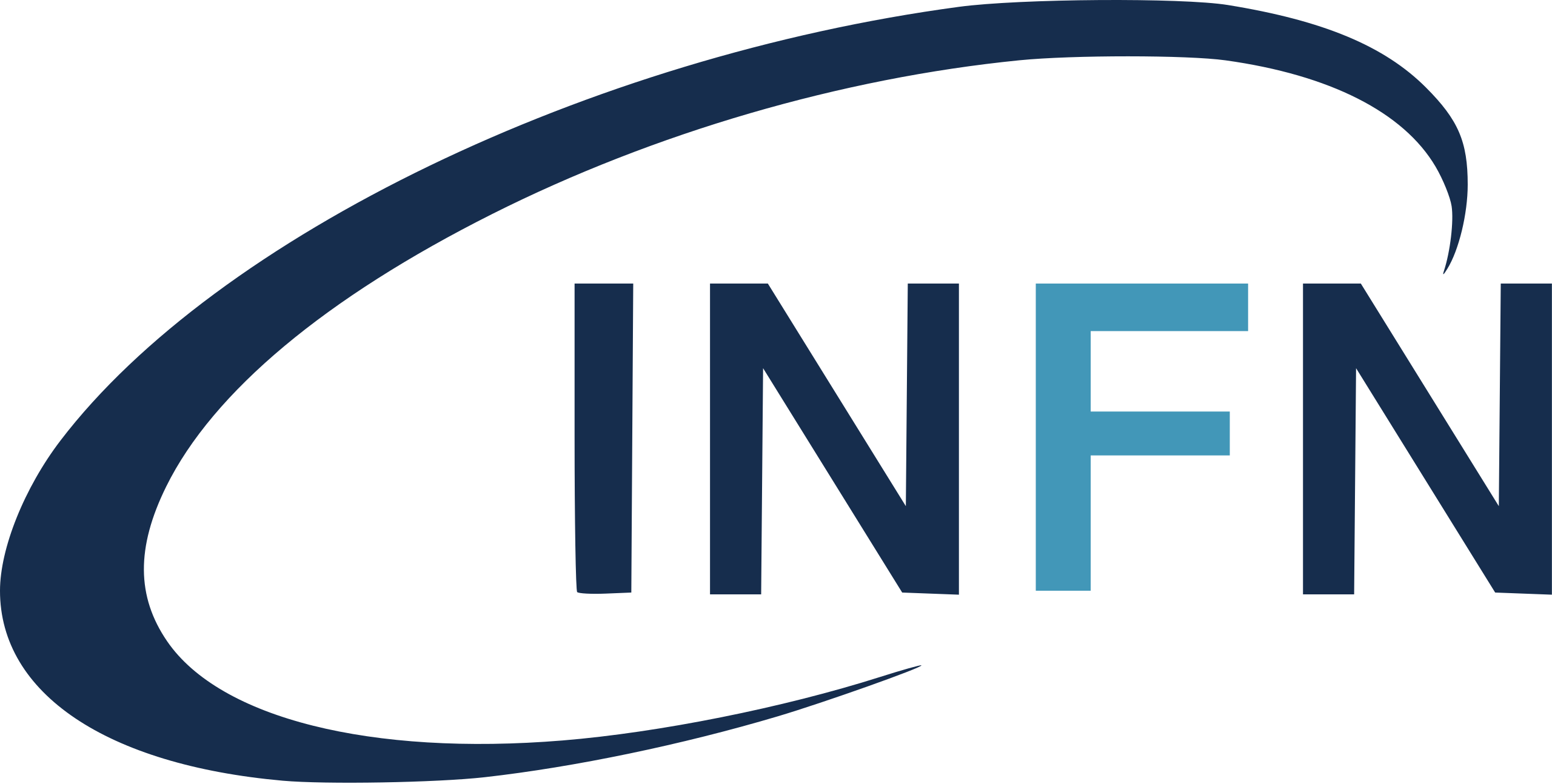 2018     
(213 risposte)
2022     
(349 risposte)
2021     
(400 risposte)
2023     
(825 risposte


)
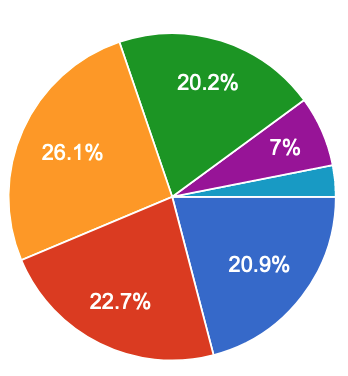 3.1%
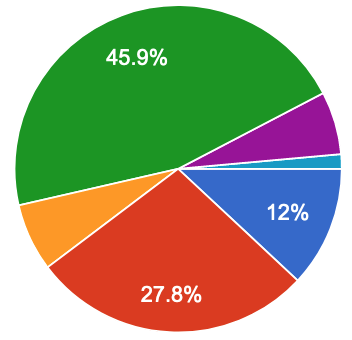 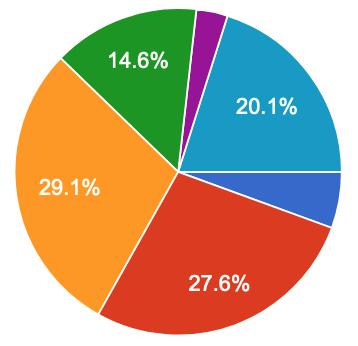 3.1%
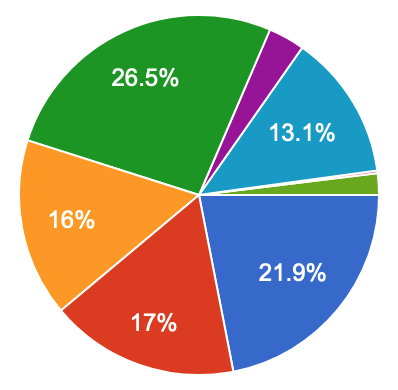 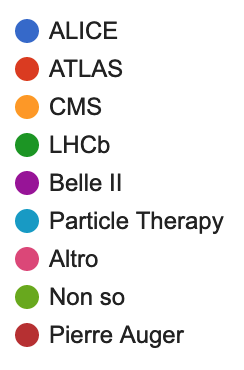 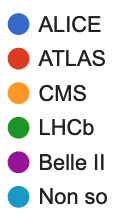 6.2%
6.7%
esperimenti
esperimenti
esperimenti
esperimenti
2024     
(1408 risposte)
# studenti: 

2018-2022: ca. 1400 /anno

2023: ca. 2000 

2024: ca. 3700 (2900 IPPOG)
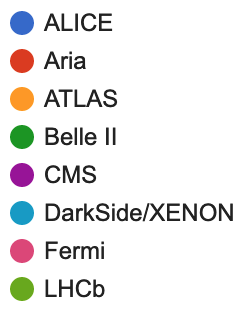 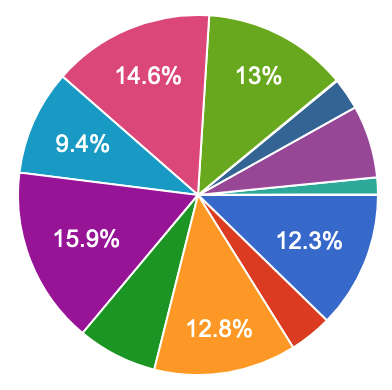 LHCb
Fermi
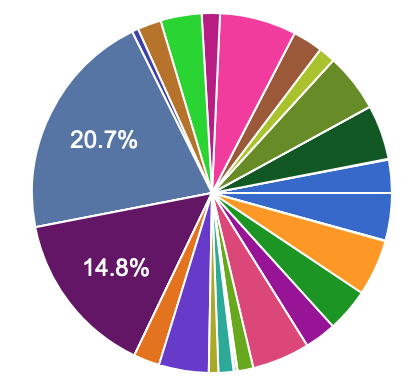 Roma 1
Perugia
Therapy
Dark
Torino
Padova
Trieste
Pierre Auger
6.5%
CMS
ALICE
Bari
Napoli
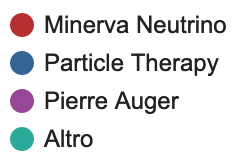 Cagliari
3.8%
Catania
Belle II
7.2%
Aria
Firenze
ATLAS
MIB
sezioni
esperimenti
11
CC3M – LNGS 5-6 giugno 2024
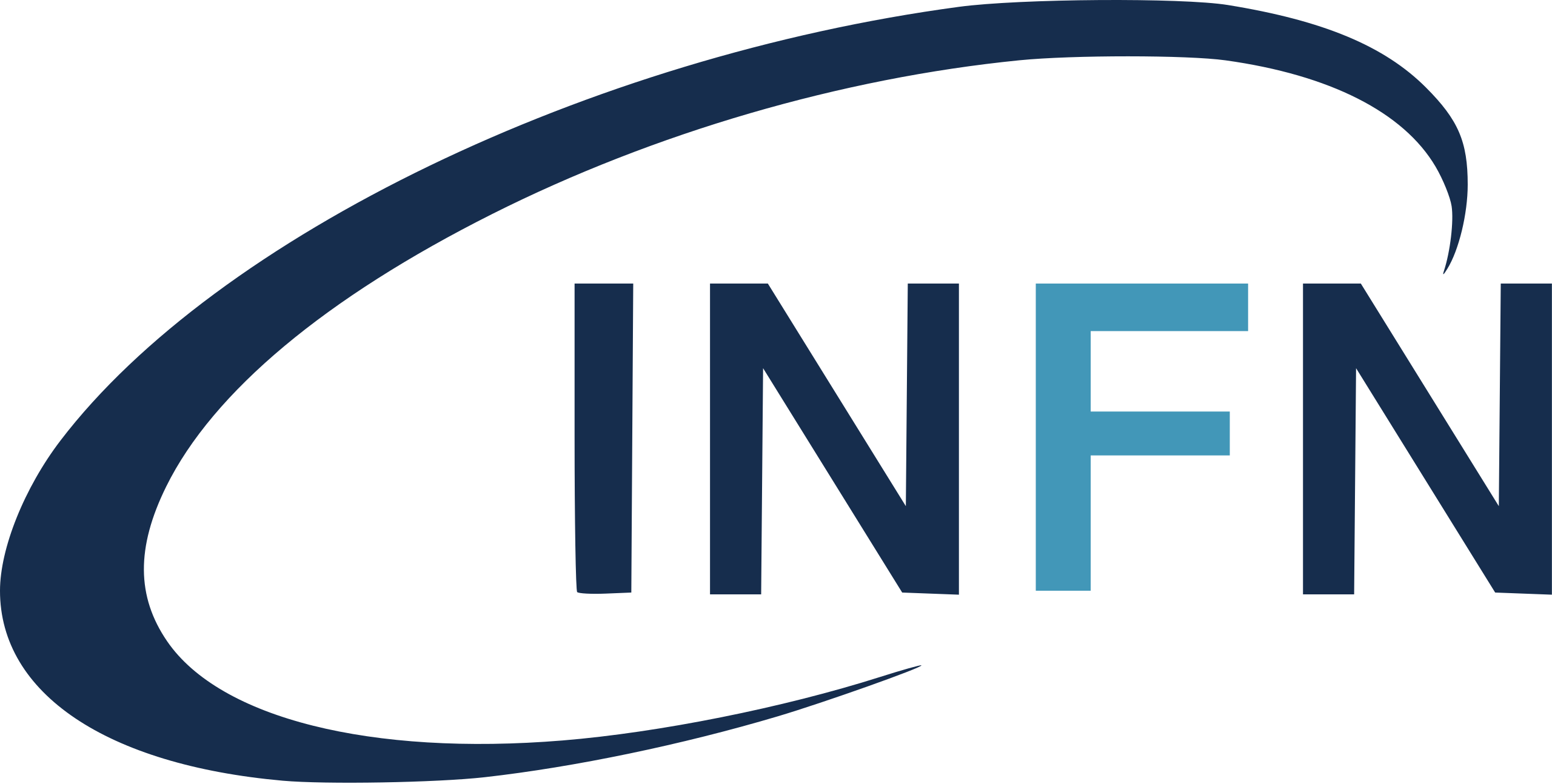 Questionari
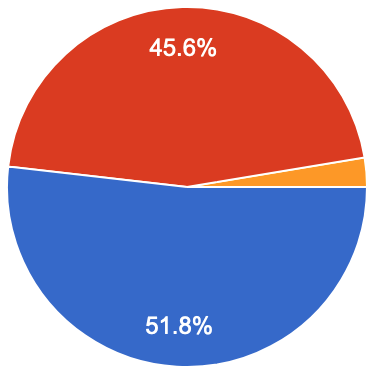 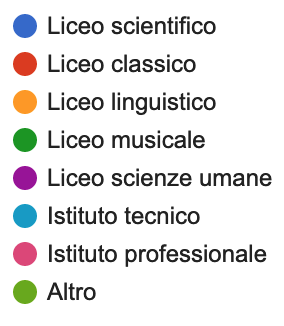 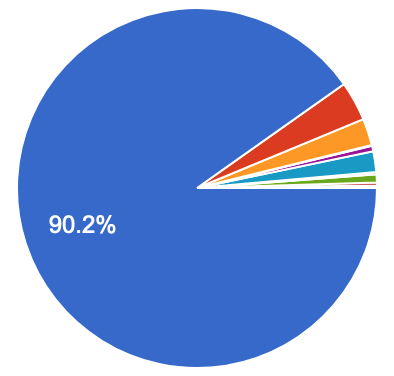 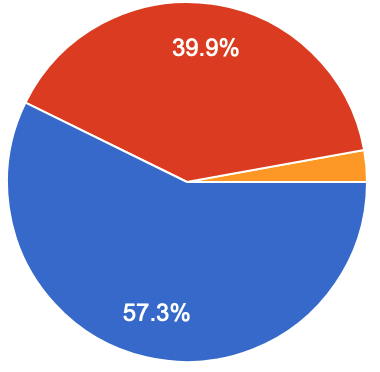 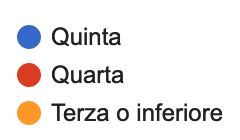 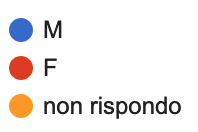 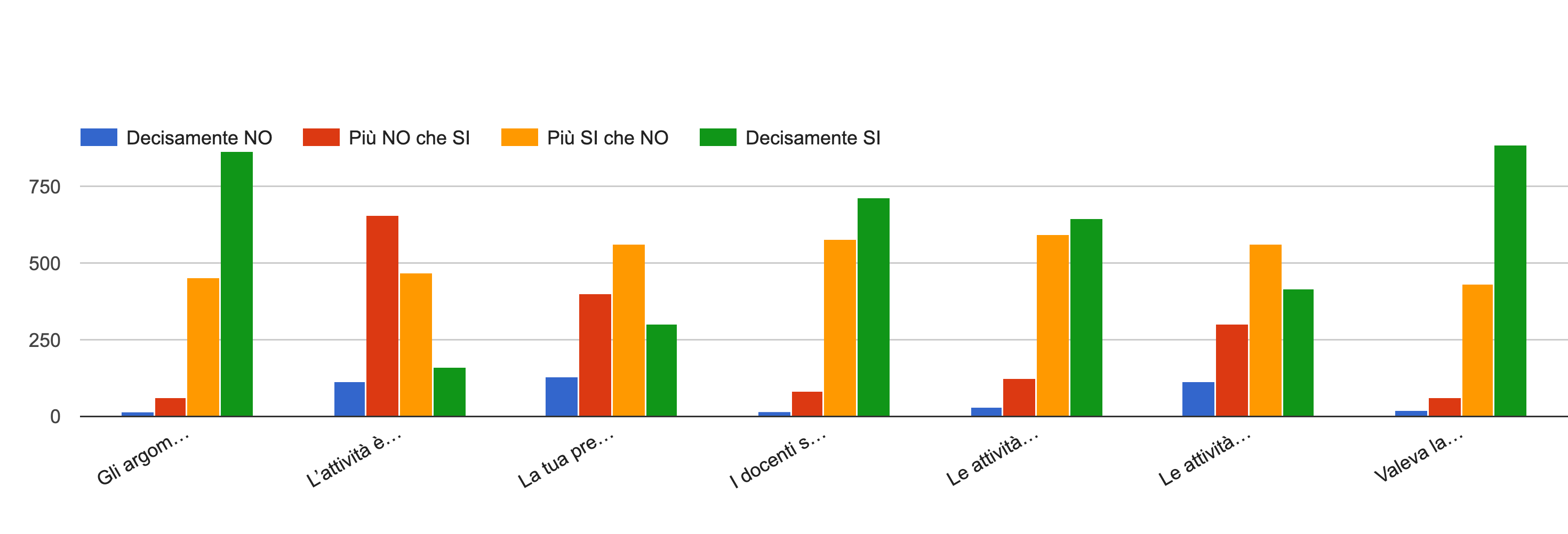 classe
scuola
genere
I docenti 
sono stati chiari?
L’attività è stata 
impegnativa?
Le attività svolte 
ti saranno utili 
nella scelta
 dei tuoi studi
 futuri?
Gli argomenti dell’attività 
sono stati interessanti?
Valeva la pena 
partecipare 
all’attività?
La tua preparazione 
scolastica 
era sufficiente?
Le attività 
sono  state utili 
per capire meglio 
cos’è la Fisica?
12
CC3M – LNGS 5-6 giugno 2024
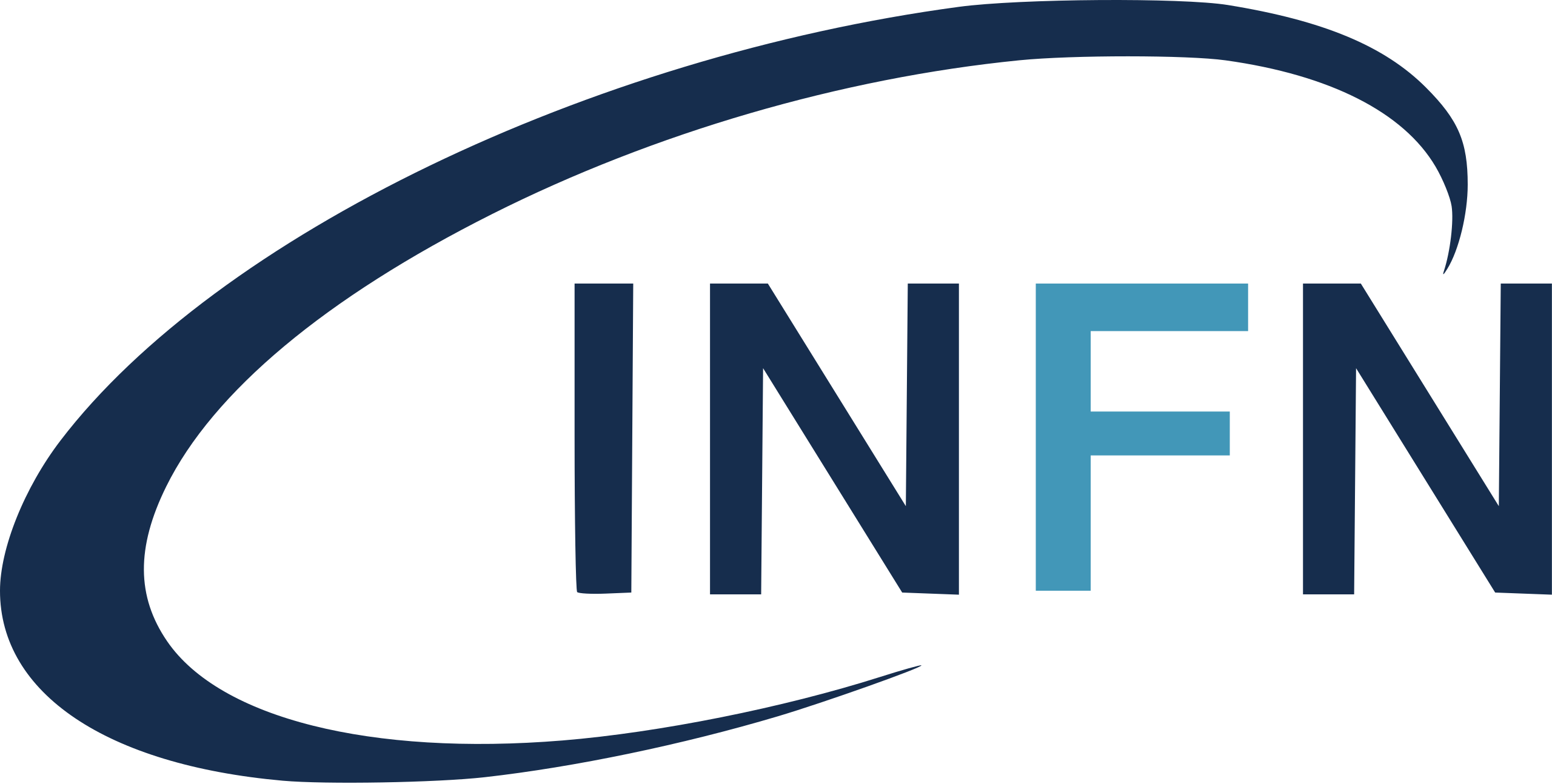 Social
PLS  1000
Masterclass Italia NON hanno social
IPPOG ha Facebook, Instagram, Twitter (X) e di recente YouTube
Va bene così...!
6
13
CC3M - LNGS 5-6 giugno 2024
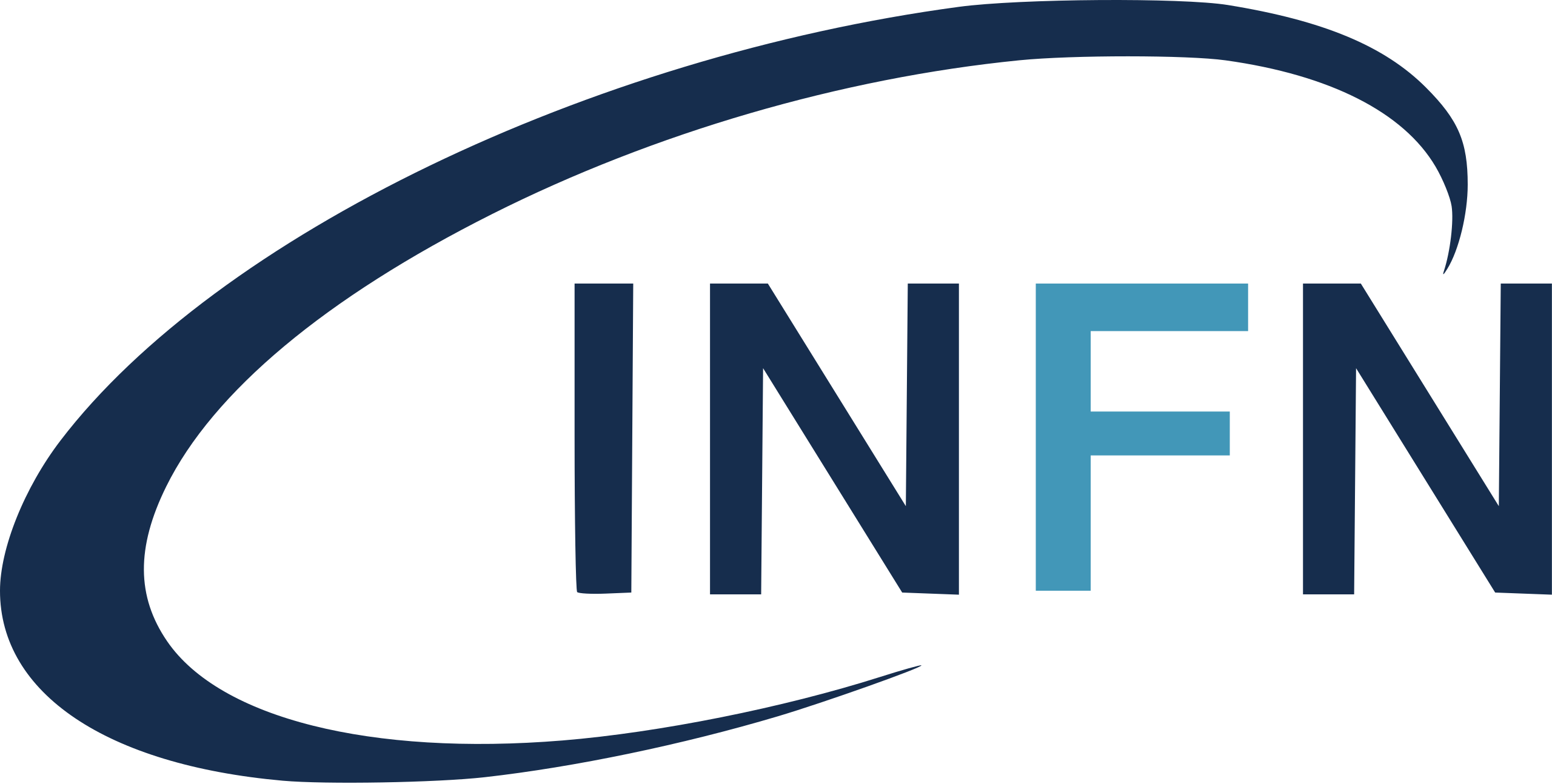 Scheda completa
PLS  1000
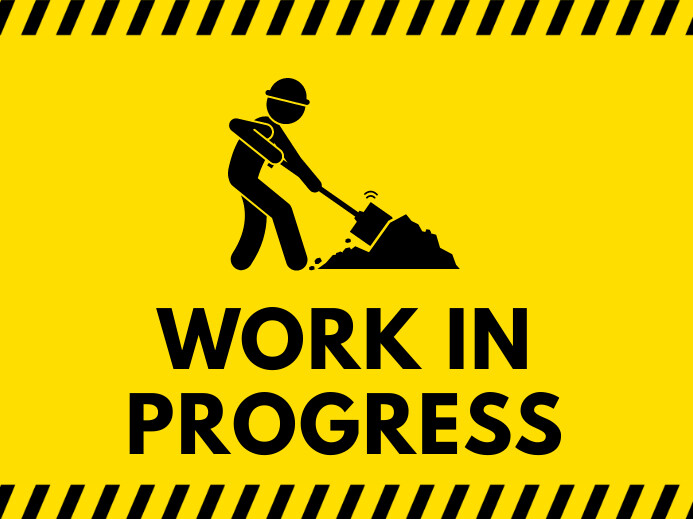 6
14
CC3M - LNGS 5-6 giugno 2024